PREFERENCE CONTEXTS
I WOULD 
RATHER 
VISIT EGYPT 
THAN TOKYO
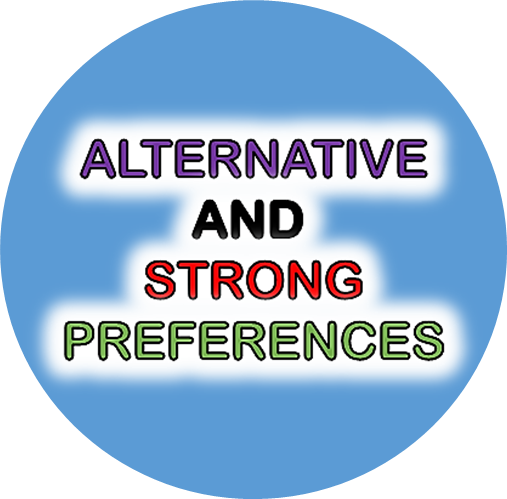 I WANT SOME 
MORE ICECREAM !
DIRECT
INSTEAD
WOULD RATHER
WANT
ALTERNATIVE
STRONG